Family Law Remedies to Address Financial Abuse: Property
November 2022

Maria Monastiriotis				
Accredited Family Law Specialist
Outline
Understanding financial abuse
Financial abuse relevant to property
Understanding division of property
Types of orders that can be made
Relevant factors
Relevance of family violence
Questions and resources
RESOURCES: www.rlc.org.au/training/resources/financial-abuse
Understanding 
financial abuse
What is financial abuse?
Financial or economic abuse is a form of family violence (also known as domestic violence) where an abuser uses money to gain power and to control their partner.
Family violence is defined under the Family Law Act, 1975 (as amended) under section 4AB. It means violent, threatening or other behaviour by a person that coerces, a member of the person’s family or causes the family member to be fearful. 
There is no single agreed legal definition of domestic violence in Australia.
Common behaviours
Control over day-to-day household finances & material wellbeing
Denying accumulation of personal assets or eroding those assets
Manipulating credit and debt to the abused partner’s disadvantage
Blocking access to social and economic participation
Financially monitoring, over-controlling and scrutinising their partner
Refusing to contribute
Exploiting women sexually in exchange for money
SOURCE: Restoring Financial Safety: Legal Responses to Economic Abuse (see Resources)
Financial abuse 
relating to property
Financial abuse relating to property
Behaviour may include:
Partner denying access to bank accounts, credit cards and/or redraw facilities.
Partner maintaining control over all assets
Transferring assets to family and friends
Partner selling or damaging property including assets belonging to children
Partner withholding sentimental items including photographs, family heirlooms, jewellery.
Financial abuse continues after separation - creating financial and legal difficulties which impact the person and their children.
Financial abuse in First Nations communities
Can occur within broader family system – brothers, sisters, aunts, uncles, parents, nieces, nephews
‘Humbugging’ & resource sharing can be positive (sharing and support) or negative (financial harassment and abuse, leading to increased financial stress)
Additional challenges in accessing support due to language barriers, mistrust of authorities, cultural norms re discussing finances, financial literacy
Gendered Violence Research Network, ‘Understanding Economic and Financial Abuse in First Nations Communities’ (March 2021)
Financial abuse in CALD communities
May not identify with ‘economic abuse’ or ‘financial abuse’ or be comfortable accessing mainstream services
Some specific forms of financial abuse eg dowry-related abuse
Additional challenges in accessing support due to language barriers, isolation, cultural norms (family cohesion, men as responsible for financial management), mistrust of police and courts, lack of familiarity with socioeconomic and legal systems, immigration risks, lack of financial support
Gendered Violence Research Network, ‘Understanding Economic and Financial Abuse Across Cultural Contexts’ (June 2021)
When will someone seek help?
While they are in an abusive relationship 
When they are making plans to leave 
Immediately after they have left 
Many years after the relationship has ended
Understanding 
division of property
Pre-action procedures
Before filing an application, a person has an obligation to attempt to resolve the dispute before making an application. 
This includes inviting the other person to participate in alternative dispute resolution and sending a letter to the other person setting out the basis of the orders they will seek from the court.
Disclosure obligation
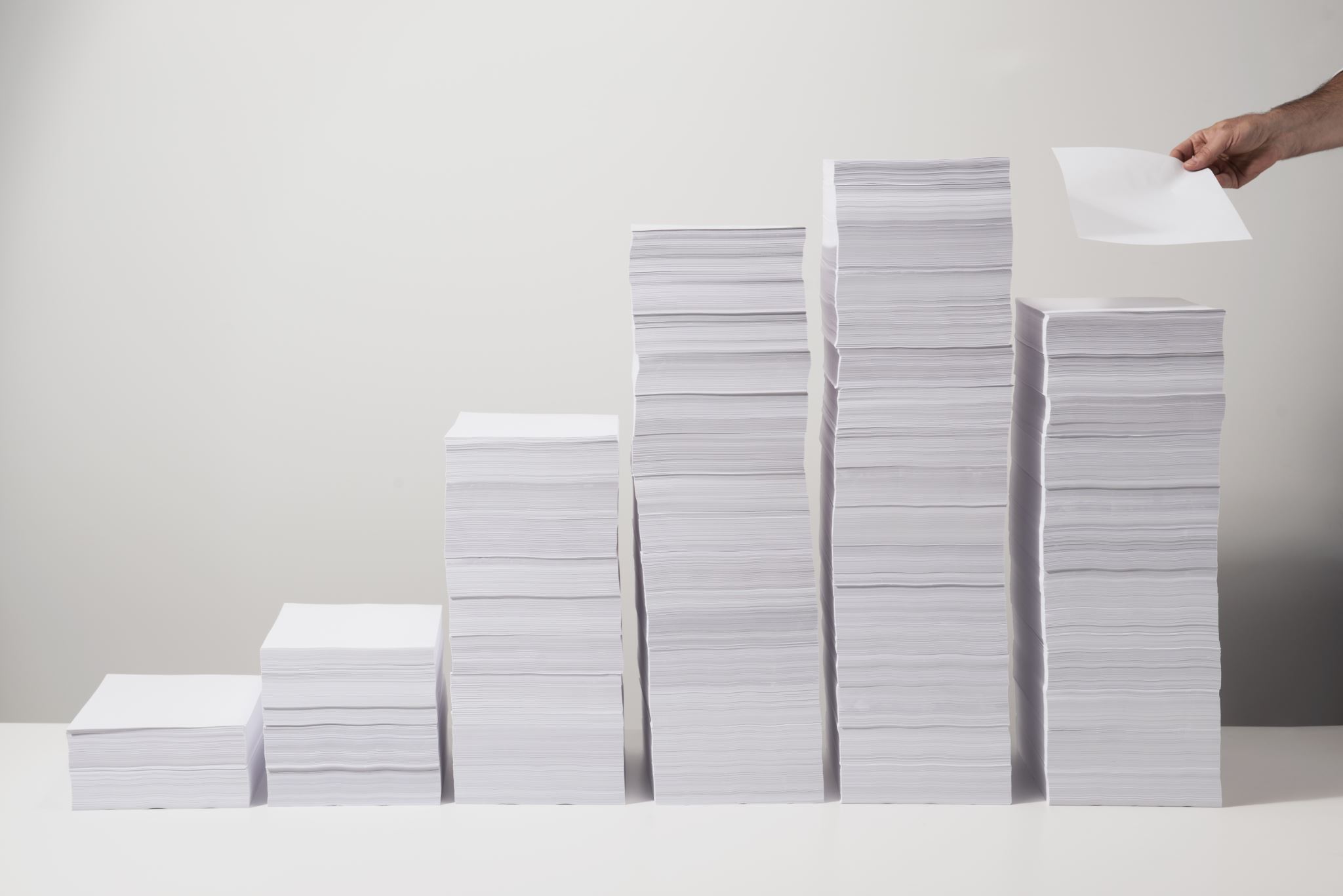 The pre action procedures require persons to exchange relevant documents to the proceedings. 

This includes:
a schedule of assets, income and liabilities
a list of documents in the party’s possession or control that are relevant to the dispute, and
a copy of any document required by the other party, identified by reference to the list of documents.
List of documents #1
the party’s three most recent taxation returns and assessments
documents about any relevant superannuation interest, including:
- the completed Superannuation Information Form
- for a self-managed superannuation fund, the trust deed and the last three financial statements
- the value of the superannuation interest, including how the value has been calculated and any documents working out the value
if the party has an Australian Business Number, the last four business activity statements lodged
List of documents #2
for a corporation (business), trust or partnership in which the party has an interest, copies of the three most recent financial statements (including balance sheets, profit and loss accounts, depreciation schedules and taxation returns) and the last four business activity statements lodged by each corporation, trust or partnership.
for any corporation, its most recent annual return, listing directors and shareholders; and the corporation’s constitution
for any trust, the trust deed
for any partnership, the partnership agreement, including amendments
unless the value is agreed, a market appraisal of any item of property in which a party has an interest.
Exemption from pre-action procedures
If there are allegations of family violence, or a risk of family violence
for applications that are urgent
If the applicant would be unduly prejudiced if required to comply with pre-action procedures
If a previous family law application has been filed by one of the parties in the last 12 months
Time limitation
Married Couples: Any application for property orders must be made within 12 months of the Divorce Order.
De facto Couples: Any application for property orders must be made within two years of the date of separation.
An application can be commenced out of time with leave of the court – must show hardship if leave were not granted.
When can an order be made?
Types of orders
Orders that can be made
Interim property order
An interim property order can be made by the Court if it considers appropriate to address an immediate need. 
Examples include:
Transfer of monies in an account.
Transfer of an asset including a motor vehicle
Sale of an asset and distribution of funds
 Appointment of a trustee to operate business
Orders that protect assets
Transfer of monies to help a person pay for legal costs
Exclusive occupation of the home
An application may be made for exclusive occupation of the home. 
The court will consider the facts and circumstances of each party, and particularly if there are children and there has been family violence.
Final property order
A final property order is intended to end the financial relationship between the parties.
Examples of orders that can be sought
Payment of monies
Transfer of property
Sale of property
Setting aside a transaction
Transfer of publicly listed shares
Transfer of shares in private companies
Addressing who will pay a liability
Superannuation splitting order
Matters the court 
considers when 
determining 
a property application
Just and equitable to adjust interests with respect to property
Determining the asset pool
Trusts
Companies
How a corporation will be dealt with depends on whether the parties to the proceedings are the major shareholders or whether one or both parties are minority shareholders.
Liabilities
Liabilities (cont.)
Financial resources
Can assets be excluded?
Assessing financial contributions
Non-financial contributions including contributions as a homemaker and parent
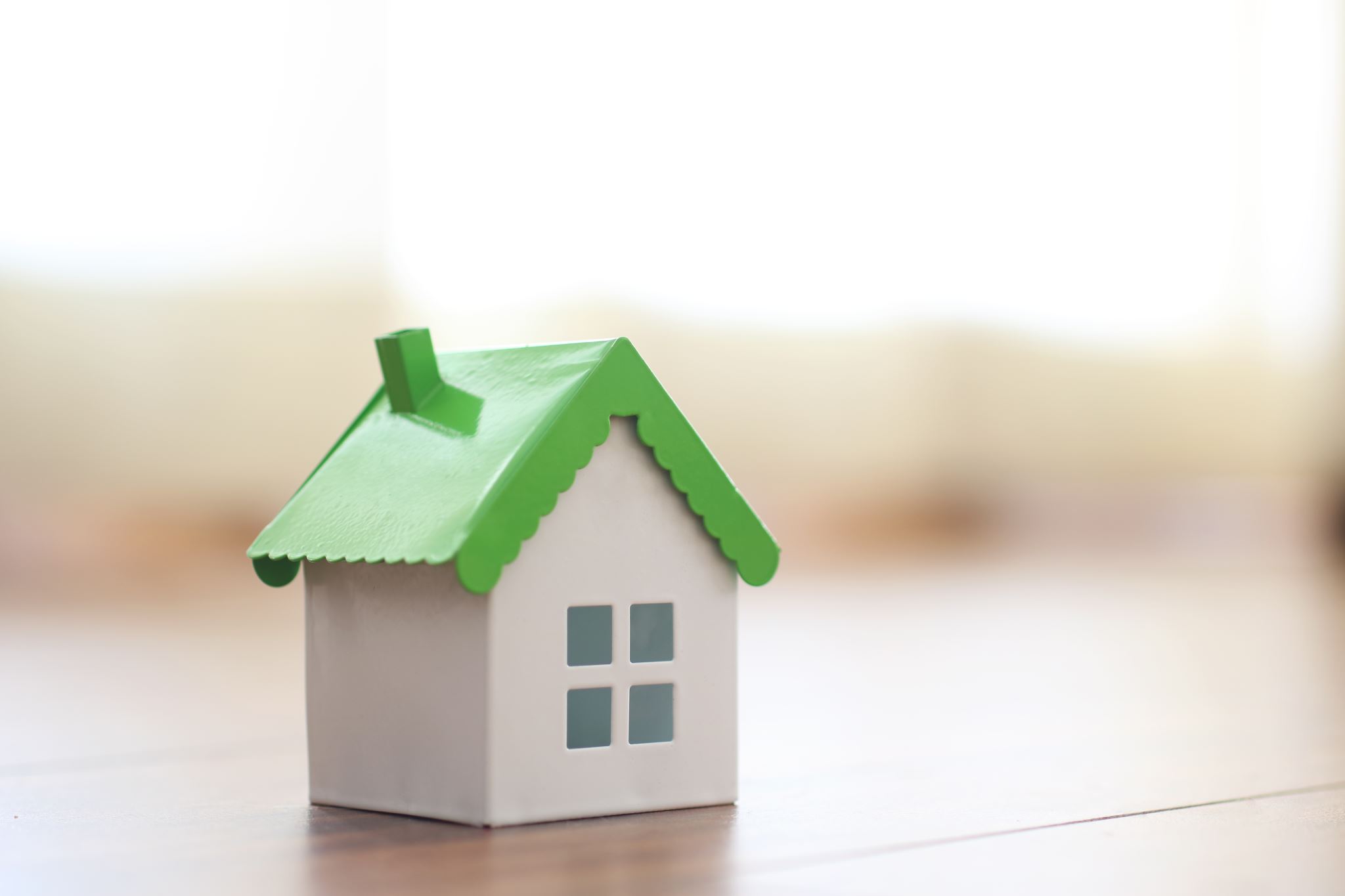 37
Future needs
Examples include income, earning capacity, age, state of health, care of children, overseas pension entitlements, whether the length of the marriage affected earning capacity of a party, whether a party is living with another person, any child support payable.
Dividing assets
This step requires the court to consider who will receive each asset and who will be responsible for each liability.
Bankruptcy
Relevance of family violence, 
including financial abuse
A “narrow band of cases.”A course of violent conduct could be established;The violent conduct had had a discernible impact on the victim;The victim’s contributions to the relationship had been significantly more arduous because of the domestic violence.
Setting aside orders
There has been a miscarriage of justice by reason of fraud, duress, suppression of evidence (including failure to disclose relevant information), the giving of false evidence or any other circumstance;
The order is impracticable because of circumstances that have arisen since it was made;
A person has defaulted in carrying out an obligation under the order and due to circumstances, that have arisen as a result, it is just and equitable to vary the order;
Exceptional circumstances have arisen since the making of the order meaning that the applicant will suffer hardship if the court does not vary or set aside the order;
A proceeds of crime order against property of the parties or against one of the parties.
Other avenues
Questions and further resources
Maria MonastiriotisAccredited Family Law SpecialistFinancial Abuse Service NSW
Redfern Legal Centre
RESOURCES: www.rlc.org.au/training/resources/financial-abuse
Redfern Legal Centre
Credit, Debt & Consumer Law
Inner Sydney Tenants’ Advice & Advocacy Service
Employment Law
Police & Government Complaints
International Student Legal Service NSW
Health Justice Partnership
Financial Abuse Service NSW
FINANCIAL ABUSE SERVICE NSW
Structure
State-wide legal assistance
Training & resources for community workers
Systemic change through policy & law reform
Policy, Law Reform &  Capacity Building
Legal Service
How we assist
Free, confidential legal advice (via telephone, Zoom, face-to-face)
Co-advice appointments with experts in family law & credit / debt / consumer law
Representation in eligible cases
Available to all people in NSW who have experienced financial abuse in an intimate partner relationship
Lawyers are trauma informed, understand safety risks and the complexities of abusive relationships
Non-legal needs and social support referrals
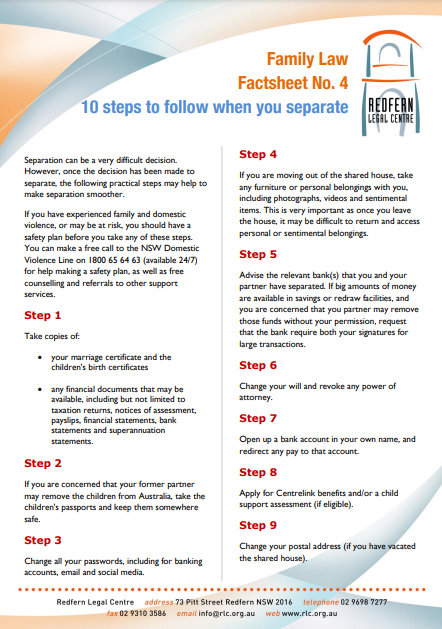 Fact Sheets
Property Settlement
Spousal Maintenance
Child Support
10 steps to follow when separating
The court process
Children & parenting
What is family violence?
How to contact us
Website, including online form: https://rlc.org.au/fas
Call us on 0481 730 344
Email us: falsintake@rlc.org.au
When we can’t assist
Elder abuse or financial abuse outside of intimate partner relationships – refer to the National Debt Helpline https://ndh.org.au/ 1800 007 007 or the Seniors Rights Service https://seniorsrightsservice.org.au/
Credit, debt and consumer law problems that are not connected to the client’s experience of financial abuse – local community legal centre or Legal Aid.
Family law issues where there are no interconnected credit and debt issues – refer to local community legal centre or Legal Aid.
Learn more about our work
Sign up for our eBulletin
www.rlc.org.au 

Follow us
Facebook (@redfernlegal)
Twitter (@RLC_CEO)
Instagram (@teamRLC)
Before You Go
Your feedback helps us improve our training.
Please stay with us for another 30 seconds…
Training: rlc.org.au/what-we-do/training
Enquiries: Nick Manning
education@rlc.org.au
This webinar is a guide to the law in Australia. It is not a substitute for legal advice. If you have a legal problem, seek legal advice from a legal centre or Legal Aid.